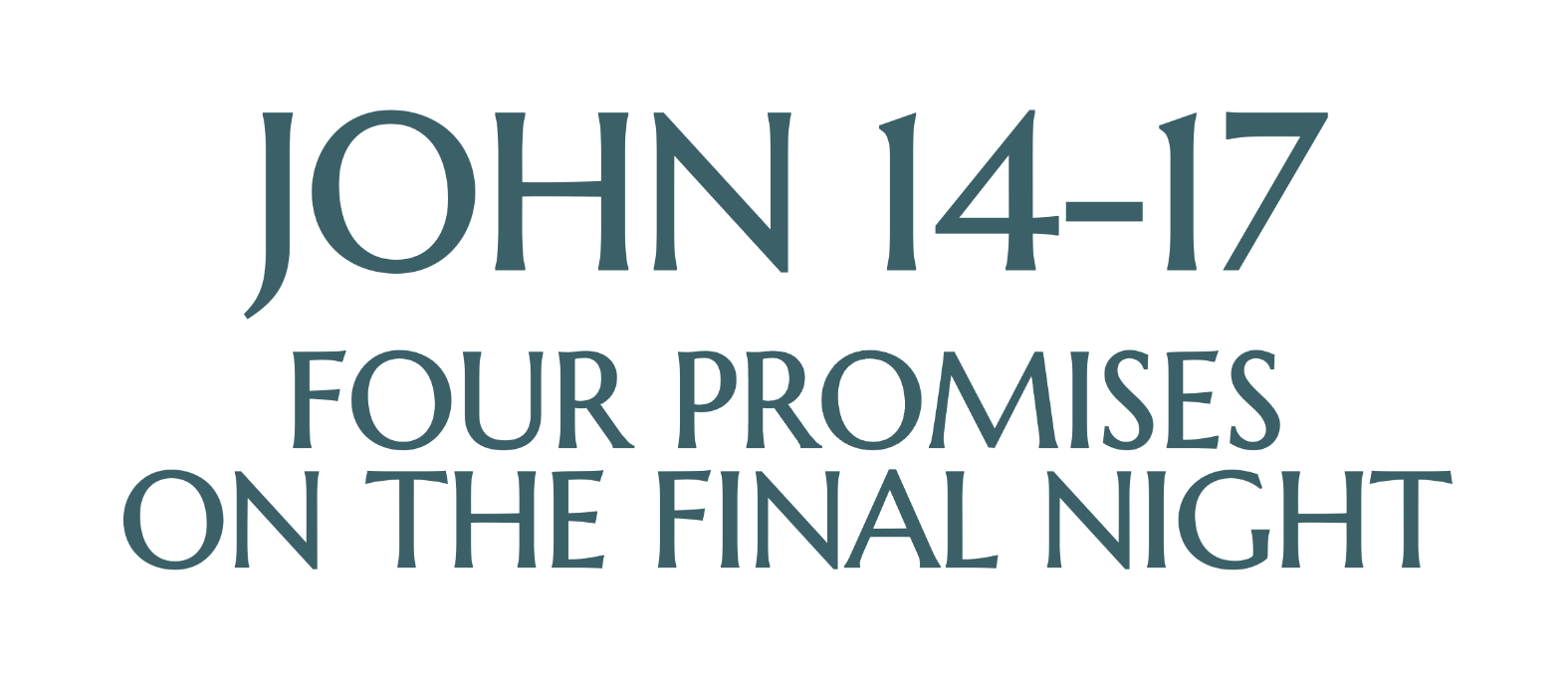 Fear and grief filled the disciples.
John 14:1, 27; 16:6, 20, 22
“Do not let your hearts be troubled.”
John 14:1
“Do not be afraid.”
John 14:27
“You are filled with grief.”
John 16:6, 22
“The world hates you… If they persecuted me, they will persecute you also.”
John 15:18-20
“Anyone who kills you will think they are offering a service to God.”
John 16:2
“In this world you will have trouble.”
John 16:33
Fear and grief filled the disciples.
John 14:1, 27; 16:6, 20, 22
They will face hatred and hardship.
John 15:18-20; 16:2, 33
“Whoever believes in me will do the works I have been doing,
and they will do even greater things than these.”
John 14:12
“As you sent me into the world, I have sent them into the world.”
John 17:18
Fear and grief filled the disciples.
John 14:1, 27; 16:6, 20, 22
They will face hatred and hardship.
John 15:18-20; 16:2, 33
Jesus gives them a mission to reach the entire world.
John 14:12; John 17:18
Fear and grief filled the disciples.
John 14:1, 27; 16:6, 20, 22
They will face hatred and hardship.
John 15:18-20; 16:2, 33
Jesus gives them a mission to reach the entire world.
John 14:12; John 17:18
And Satan is on his way…
John 14:30
Fear and grief filled the disciples.
John 14:1, 27; 16:6, 20, 22
They will face hatred and hardship.
John 15:18-20; 16:2, 33
Jesus gives them a mission to reach the entire world.
John 14:12; John 17:18
And Satan is on his way…
John 14:30
What did Jesus give them…
To reach the whole world for Him?
To change their sin patterns?
To overcome persecution?
To work together with fellow sinners?
To persevere under pressure?
To endure failure and setbacks?
“Another Advocate”
(allos Paraklētos)
Indwells the believer
John 14:16-17
Teaches
John 14:26
Comforts
John 14:27
Writes Scripture
John 14:26; 15:26; 16:13
Convicts the world
John 16:7-11
(Jn. 14:16) I will ask the Father, and he will give you another Advocate to help you and be with you forever—the Spirit of truth.
(Jn. 14:16) I will ask the Father, and he will give you another Advocate to help you and be with you forever—the Spirit of truth.
17 …He lives with you
and will be in you.
Do you ever get the sense that there’s something missing in your experience of the Christian life?
Why do my words seem to fall flat?
1 Thessalonians 1:5; 1 Corinthians 2:4
Do you ever get the sense that there’s something missing in your experience of the Christian life?
Why do my words seem to fall flat?
1 Thessalonians 1:5; 1 Corinthians 2:4
Where is my burden for this teaching?
1 Corinthians 2:12; Psalm 119:18
Do you ever get the sense that there’s something missing in your experience of the Christian life?
Why do my words seem to fall flat?
1 Thessalonians 1:5; 1 Corinthians 2:4
Where is my burden for this teaching?
1 Corinthians 2:12; Psalm 119:18
Why do I not experience happiness and fulfillment at fellowship?
1 Corinthians 12:11; 1 Peter 4:11
(1 Pet. 4:11) Do you have the gift of speaking?
Then speak as though God himself were speaking through you.
Do you have the gift of helping others?
Do it with all the strength and energy that God supplies.
Do you ever get the sense that there’s something missing in your experience of the Christian life?
Love feelings from the Father?
John 14:17; Romans 5:5; 8:15-16; 14:17; 15:13
(2 Cor. 3:2-4) Your lives are a letter written in our hearts… This “letter” is written not with pen and ink,
but with the Spirit of the living God…
We are confident of all this because of our great trust in God through Christ.
Do you ever get the sense that there’s something missing in your experience of the Christian life?
Love feelings from the Father?
John 14:17; Romans 5:5; 8:15-16; 14:17; 15:13
Approval for what you’re doing?
John 14:27; 2 Corinthians 3:2-4
Do you ever get the sense that there’s something missing in your experience of the Christian life?
Love feelings from the Father?
John 14:17; Romans 5:5; 8:15-16; 14:17; 15:13
Approval for what you’re doing?
John 14:27; 2 Corinthians 3:2-4
Hearing a personal word from God?
John 14:26-27; 1 Corinthians 2:12; Hebrews 4:12; Psalm 119:18
(Jn. 15:7) If you remain in me
and my words remain in you…
(Jn. 17:8) I gave them the words you gave me and they accepted them.
(Jn. 17:14) I gave them your word.
(Jn. 17:17) Sanctify them by the truth. Your word is truth.
Are you spending enough time to rest and experience God’s blessing?
What is the key difference between the righteous and the wicked? (Psalm 1:1-6)
Resting from your works? (Heb. 3-4)
Sitting in silence? (Psalms 37:7; 46:10)
What if God only spoke once a year?
Are you spending enough time to rest and experience God’s blessing?
What is the key difference between the righteous and the wicked? (Psalm 1:1-6)
Resting from your works? (Heb. 3-4)
Sitting in silence? (Psalms 37:7; 46:10)
What if God only spoke once a year?
When was the last time you shared the word with a struggling Christian?
John 8:31-32; 17:17; Acts 20:32; 2 Timothy 3:16-17;
Hebrews 4:12; Romans 15:14; Colossians 3:16
(Jn. 14:13) I will do whatever you ask
in my name, so that the Father may be glorified in the Son. 
14 You may ask me for anything
in my name, and I will do it.
(Jn. 15:7) If you remain in me
and my words remain in you,
ask whatever you wish,
and it will be done for you.
How long can someone last if a walking Christian is praying for them every day?
Why are we not seeing people come to faith in Christ?
(Col. 4:3) Pray that God may open a door for our message… Pray that I may proclaim it clearly.
(Eph. 6:19) Pray for me, that I may be given the words to speak—that I may confidently make known the mystery of the gospel.
Prayer is the only expression of love which cannot be stopped or rejected…
Through prayer you can even surround with love the lives of those who reject you.
They may not accept it,
but they cannot destroy it.
Why does it feel like Satan is crushing the morale in our home church?
(Mk. 9:28) When Jesus came into the house, His disciples began questioning Him privately,
“Why could we not drive it out?”
Why does it feel like Satan is crushing the morale in our home church?
(Mk. 9:28) When Jesus came into the house, His disciples began questioning Him privately,
“Why could we not drive it out?” 
29 And Jesus said to them,
“This kind cannot come out
by anything but prayer.”
(Mt. 17:20) Jesus said, “Because of the littleness of your faith.”
Satan does not object to your recognizing the needs, but he wants you to criticize and ridicule.
The Holy Spirit, as your indwelling Prayer Partner, wants to make you prayerful, not critical.
Satan wants you to talk about people;
the Holy Spirit wants you to intercede in prayer for them.
(Jn. 13:34) A new command I give you: Love one another. As I have loved you, so you must love one another.
35 By this everyone will know that you are my disciples, if you love one another.
(Jn. 17:21) I pray that they will all be one, just as you and I are one…
May they be in us so that the world will believe you sent me. 
23 May they experience such perfect unity that the world will know that you sent me.
(Heb. 6:10) God is not unjust.
He will not forget how hard you have worked for him and how you have shown your love to him by caring for other believers, as you still do.
What happens when an entire culture rejects the reality of God?
Significance, value, purpose, truth, morality, etc.
How does this affect your marriage, family, friendships, neighborhoods, psychology, etc.?
Are we minimizing and neglecting the need to meet together?
John 13:34-35; 17:21-23; Hebrews 6:10; 10:24-25
(Acts 2:42) Continually devoting ourselves to the apostles’ teaching and to fellowship, to the breaking of bread and to prayer.
Over the years, many groups of pastors from other churches have come to Calvary Chapel with their clipboards and their questions, wanting to pin down exactly what has led to our growth.
While they’re touring the church, they analyze everything.
And they ask all sorts of questions—
most of which have to do with money.
“How do you set up your budget?”
“What percentage do you give to missions?”
When they go away, I always get the idea that they’re thinking,
“Now we have a grasp on things. We understand the ministry of Calvary Chapel.”
But they really don’t,
and that makes me sad.
I have yet to have one of these groups ask about the prayer life of our church. And that’s the power behind all we do.
It’s the Sunday morning prayer team, the intercessory group, the men’s Saturday night prayer meeting, and their all-night prayer sessions; it’s the prayer chain.
That’s the real secret behind our growth as a church. That’s what God has blessed from the very beginning of our ministry.
So what will happen after I die?
I don’t have any idea.
But I do have a hope. I hope that our pastors will continue teaching the Word of God, line upon line and verse by verse. 
And I hope they will always remember that the power of the Spirit lies in reliance on the Spirit.
Just as the early church reached the whole world for Christ… we want to reach our world in these last days and give them the hope of the gospel.
But we won’t do it by strategizing.
It can only happen as we let the Spirit lead.
I have long believed that when the church becomes what God wants the church to be,
God will do for the church what He desires to do.
(Acts 2:42) Continually devoting ourselves to the apostles’ teaching and to fellowship, to the breaking of bread and to prayer.